Organigramme : Commissions de la Ligue Île-de-France de Natation 
Années 2024_2028
Plongeon
Natation Artistique
Natation Maîtres
Natation Course
Eau Libre
Water-polo
Elisabeth 
KLEIN
Sandrine 
LAGABBE
Ivan 
GARCIA RODRIGO
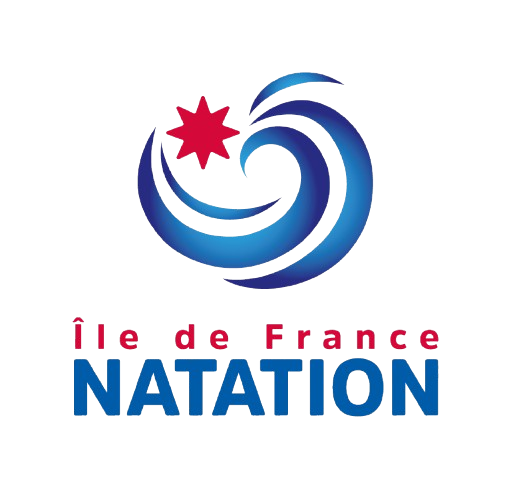 Cédric 
SARAZIN
Jean-Michel CICERON
Lionel 
CHALENDAR
jm.ciceron@lif-natation.fr
c.sarazin@lif-natation.fr
i.garcia@lif-natation.fr
l.chalendar@lif-natation.fr
e.klein@lif-natation.fr
s.lagabbe@lif-natation.fr
Jean-Paul CLEMENCON

Frédéric COUDERT 

Catherine VOLTZ 

Alain DETAILLE 

Hamza DAKHLAOUI 

Michel SAN BIAGIO

Laurent CHARLETOUX 

Bruno CHASTAGNER 

Jérémie PEDEN
Daniel AZORIN

Michel BOUSSARD 

Michèle CLEMENCON

Patrick DAS BOUCAS 

Sébastien DEVAUX

Laurent FOUCHARD 

Bertrand PREVOST 

Anne ROMAIN 

Carlos SOTO ALVAREZ
Vanessa DURAND 

Brigitte AROT 

Philippe GESLAND

Adam LEMIERE-MAC DOUGLAS

Guy HORWITZ 

Anaïs RAGUIN 

Christophe RENAULT
Luc-Victor DUCHATEAU

Julien DEGLIAME 

Vanessa DURAND 

Myriam STECK 

Eric PIQUEMAL 

Marc POLLEDRI 

Françoise BROCHOT

Herbert KLINGBEIL 

Lionel CHALENDAR 

Joël FERRY 

Adeline THENOT 

Serge HEUVELINE

Frédérique PERRINI
Cécile HUGONENQ 

Hervé CASTERA

Daphné BRANLY 

Cédric SARAZIN

Hervé SOTOU 

Adam LEMIERE-MAC DOUGLAS 

Anthony BEAUVOIS 

Philippe ZINSMEISTER 

Christian COUSINARD

Christophe BRINGUET 

Christelle BOUTILLIER 

Jean-Loup BOUCHARD

ATD et responsables CAF
Martine ESTEVES 

Mélodie HUCHET 

Francine OCHANDO 

Muriel CHASTAGNER 

Gisèle CROUZILLE

Laurence DOISNEAU 

Françoise NOYER
Consultante
CTS
Marie-Christine MONGIAT
Dominique BASSET

Gwenael BORDAIS

Jean Lionel REY
DTR
DTR
DTR
Dominique BASSET
Dominique BASSET
Dominique BASSET
DTR
Dominique BASSET
Référents Ligue Île-de-France de Natation
Jérôme CHASTAGNER
Nathalie LAVOUX
Nicolas BLAISE
Nicolas BLAISE
Christine GRANAL
Nicolas BLAISE
n.blaise@lif-natation.fr
n.blaise@lif-natation.fr
n.lavoux@lif-natation.fr
n.blaise@lif-natation.fr
c.granal@lif-natation.fr
j.chastagner@lif-natation.fr
Organigramme : Commissions de la Ligue Île-de-France de Natation 
Années 2024_2028
Commission Lutte contre les discriminations, Incivilités et les violences dans le Sport
Commission Para Sport, Handisport, Inclusion et Santé
Commission des Officiels
Licences Labellisation
Organisme de discipline
Commission du Bénévolat
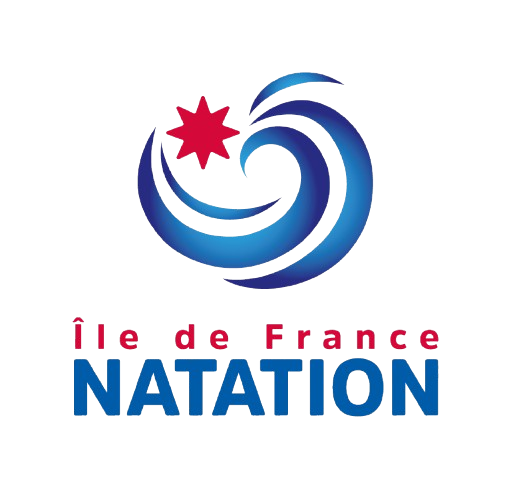 Guy 
HORWITZ
Virginie 
PORTAL
Christelle 
MIGNÉ
Élisabeth 
KLEIN
Frédéric NORDMANN
Cécile 
HUGONENQ
secr_gene@lif-natation.fr
f.nordman@lif-natation.fr
c.hugonenq@lif-natation.fr
e.klein@lif-natation.fr
v.portal@lif-natation.fr
g.horwitz@lif-natation.fr
DTR
Daphné BRANLY 

Julien DEGLIAME 

Saïmen PÉROT

Jihad MANSOURI
Brigitte AROT 

Vanessa DURAND 

Magali TISSIER 

Ludivine ALLERON 

Stéphane COMBES 

Julien DEGLIAME 

Hervé SOTOU

Officiels sur liste FFN et AQUA

Responsables de commission des officiels départementaux
Hervé CASTÉRA 

Élisabeth KLEIN

Guy HORWITZ 

Christelle MIGNÉ 

Évelyne CIRIEGI

Catherine VOLTZ 

Romain CHASTAGNER
Lazreg BENELHADJ 

Évelyne CIRIEGI 

Christelle MIGNÉ

Magali TISSIER 

Virginie PORTAL 

Frédéric NORDMANN 

Corinne KIEFFER 

Guy HORWITZ
Évelyne CIRIEGI 

Camille LACOURT 

Sylvie CAUDRILLIER 

Arnaud BOUET 

Marie-Christine MONGIAT

Jean-Loup BOUCHARD 

Franck VIDAL
Dominique BASSET
DTR
Dominique BASSET
DTR
DTR
Dominique BASSET
Dominique BASSET
Référents Ligue Île-de-France de Natation
Sabrina OURAOU Cédric MORET
Jérôme CHASTAGNER Cédric MORET
Sabrina OURAOU
Christelle MIGNÉ
Sabrina OURAOU
Nicolas BLAISE
n.blaise@lif-natation.fr
s.ouraou@lif-natation.fr
s.ouraou@lif-natation.fr
secr_gene@lif-natation.fr
s.ouraou@lif-natation.fr
j.chastagner@lif-natation.fr
c.moret@lif-natation.fr
c.moret@lif-natation.fr